High School – Your Plan – Your Future
Freshman College Access Guide
The Way Forward for Success!
FACILITATOR’S GUIDE FOR 9TH GRADE
Getting Ready for College Tabloid: A Student and Parent Guide
High School – Your Plan – Your Future: A Freshman College Access Guide 
A Website for College Access Sponsored by Palau Ministry of Education and College Access Grant: http://www.palaumoe.net/cacg 
Other Materials and Resources
Your Network: Parents, Friends, Counselors, Extended Family Members, Mentors
Objectives:
To prepare and motivate students to plan for college now.
To help students to learn about their interests for make career decisions.
To provide students with an overview of college requirements.
To provide students with an introduction of financial aid.
To provide students with an introduction to the college application process.
To provide lessons in preparing for and being successful in college.
HIGH SCHOOL TIME!
Making memories

 Making life-time friendships

 Making plans for your life

 Setting goals

 Choosing career paths
Freshman Planning Guide
A =	Abilities
C =	Career
A =	Achievements
D =	Diploma
E =	Extras
M =	Money
I =		Interests
C =	College
S =	Salary
[Speaker Notes: Academics is, of course, the most important part of planning for college, but there are other things to consider.]
Required Courses
SECTION I: High School Planning and Success!
Academics

Required courses: Those you must take

Electives: Those you choose to take
Required Courses
Electives
Trigonometry
Physics
Comparative Government Japanese I & II
Economics
U.S. History
Advance P.E.	Basic Carpentry
Computer Literacy
General Business
World Literature
Accelerated English
Accelerated Math 
Journalism
IN THE KNOW
Know the Layout
Know the Teachers
Know What Classes Your Friends Will Be In
Know Your Schedule
Know How Much Time you Have Between Classes
Know the Rules
Know the Dress Code
Know Your Worth
Don't let them push you around
Plan for Success
TIME MANAGEMENT
Plan your time




Student Activity Completion Sheets
TIME
Weekly Priorities List
Calendar Schedule
DECISION MAKING
Should I take courses to prepare me for college?

Should I attend tutoring classes?

Should I take Honors or advanced courses?

Should I take Tech Prep or dual enrollment courses?

Should I go to college? get a full-time job? join the military? attend a technical school?
Your Choices
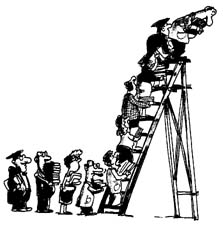 [Speaker Notes: Your choices, but know where you are going.  Consider the future possibilities before deciding.]
Student Activity
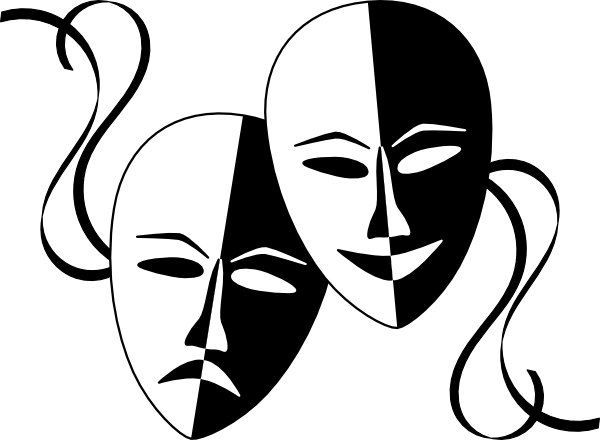 Who Am I?
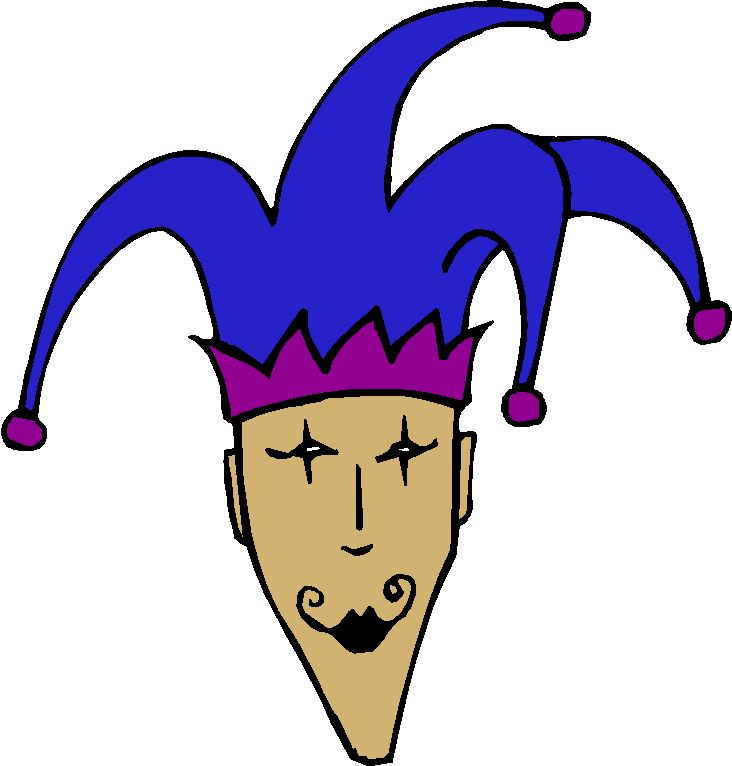 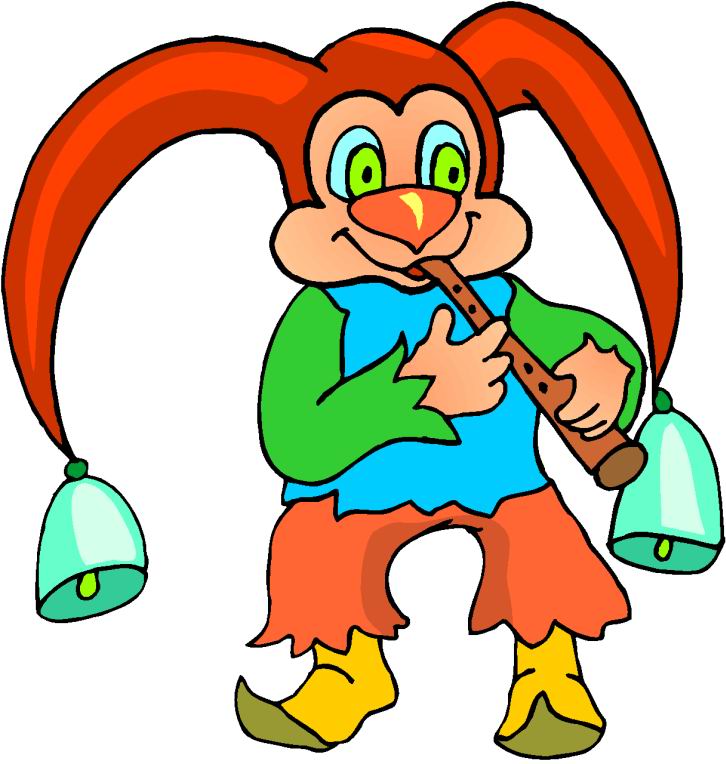 [Speaker Notes: Talk about the sheet and have students complete.]
Tips on Goals and Goal Setting
Short term goals

Medium term goals

Long term goals

Academic goals

Personal goals
Student Activity Sheet: Specific Goals
Set some goals now!
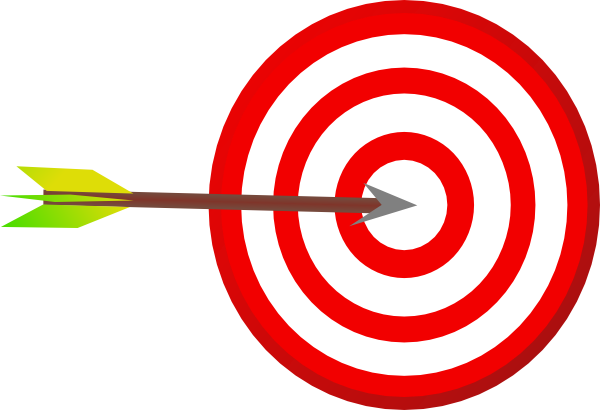 STUDY AND HOMEWORK TIPS
The more you know, the more you can do.

Studying is not the same as homework.  


Studying is re-reading, re-thinking, and reorganizing, all in order to learn the material.
STUDY AND HOMEWORK TIPS
Create a study routine.
Create a “Study Zone” in your home
Be sure you have good study tools in your study zone
Don’t procrastinate!
Take breaks during your study period
Maximize in-class learning
When you study, experience the information
STUDY AND HOMEWORK TIPS
Organize the information
Take advantage of any free time
Study with a friend
Eat healthy
Get plenty of sleep
Exercise regularly
Extra- and Co-curricular Activities
Sports

Band

Clubs

Focus on academics, hobbies, leadership, culture, community service, etc.
Part-time Employment
It is great to have a part-time job.  You can gain a lot from this experience.

 Responsibility
 Money management
 Time management
 Social interaction
 Teamwork
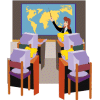 REMEMBER!
No matter what extra you decide to participate in, grades are still important so limit your activities to keep up your grades and learning!
Section II: Career Planning
Remember the previous activities about your interests, careers and occupational requirements?
Educational Journey
Quick Writes
Interviews about others’ educational journeys
Now is the time to plan for your future.
2-Year Colleges vs. 4-Year Universities
Discussion Scenarios:
You have the top GPA in your class.
You scored in the upper range on ACT and/or SAT
You have a small scholarship
You are approved for financial aid
Your parents can financially assist with your personal expenses
You know exactly what you want your occupation to be when finished
Which should you attend?
[Speaker Notes: Give this scenario to the students and let them have a discussion and give reasons why in their opinions.  Then, use the next slide and review based on the ideas they had given in the discussion.]
2-Year Colleges vs. 4-Year Universities
Discussion:
You are in a class of 250 freshmen in college and the professor tells you that on the first day that only about 50 of you will pass the course. 
	(Universities cannot financially maintain all freshmen in upper level courses or major courses or have enough professors to teach those higher level courses.)
You discover after the first few weeks of classes that you have failing grades maybe because of policy and maybe due to lack of preparation or study skills.
2-Year Colleges vs. 4-Year Universities
Continued:
You fail courses the first semester and lose your scholarship
Your financial aid is not enough
Your parents have some financial problems and cannot help to pay for extras
You have had a child
You job options are about the same as before you started to the university

You still know exactly what occupation you want!

Even if this occurred at the end of your sophomore year, what would you do in order to finish?
2-Year Colleges vs. 4-Year Universities
A 2 + 2 plan
Community college offers 2-year degrees and/or certificates which include job skill training – not just academic preparation.
Scholarships are available for 2-year colleges
Financial aid is available for 2-year colleges
Costs are generally lower
If you finish a degree/certificate program then you have a skill to apply for jobs with--- not just academics.
The job you can apply for is the first level on the career pathway you want to reach
Transferring to a 4-year college is easy if you followed the transfer requirements for the next 2 years of your choice program
2-Year Colleges vs. 4-Year Universities
Example 2 + 2
2-year nursing degree (2 +)
Job and continued education to a 4-year nursing degree (+2)

Higher level job and continued education in graduate work and/or medical school (+ 2)

4 years of training and work experience in the field you want to be in and can now reach the top training in (internship period)

Medical Degree
[Speaker Notes: Nursing Career Ladder at PCC]
Choice Assignments
Remember, most jobs with higher pay require advanced training and college certificates or degrees!
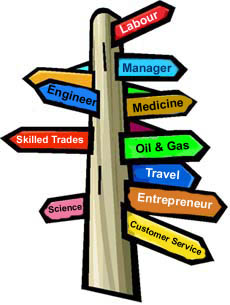 Know and understand
Know the terminology (page 26)

Know the tests

Know your plan

Know what colleges want
[Speaker Notes: Do an assignment with the terminology listed on page 26 such as a word search or crossword puzzle.  Remind students of the “what colleges want” information they covered with the “Getting Ready for College” tabloid and “tips for test taking”…. Now a little more on testing …]
TERMS YOU SHOULD KNOW WORKSHEET
Section III: What Colleges are Looking For
Partner discussion

Partner reporting
SECTION IV: Taking Steps Toward College
College/University Research Worksheet




Translating your transcript
Section V: Test Taking Skills
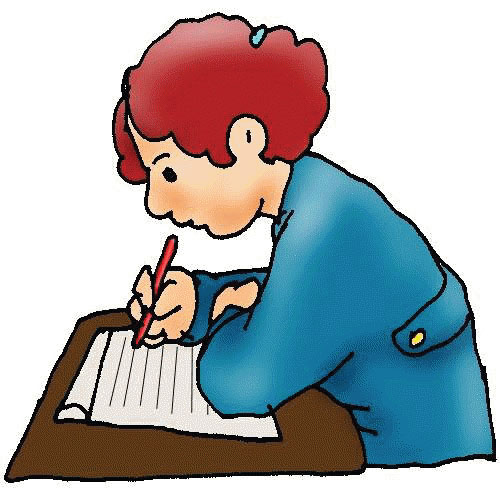 EASE TEST ANXIETIES
Preparation

Keep a positive attitude

Deep breathing and relaxation

Practicing good test taking skills 

Remember good study skills
[Speaker Notes: On the earlier activities, we talked about test taking skills but some people get test anxieties so badly that is prevents them from success.  Talk about the issues of Test Anxieties or bring in the counselor to do so.]
Bright Idea Lessons
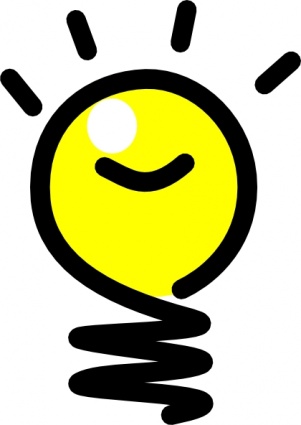 Remember
The information provided on financing your college education?

Plan for financial aid!

MOE Website:  http://www.palaumoe.net/cacg